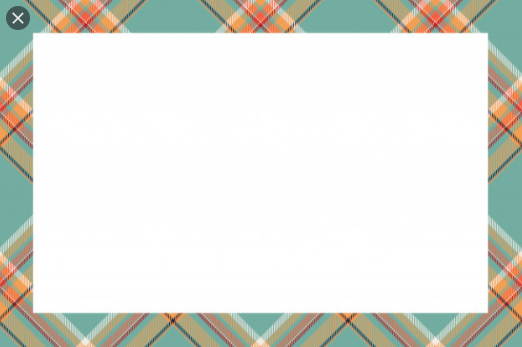 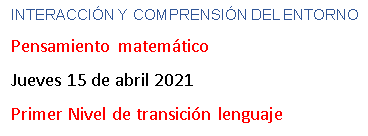 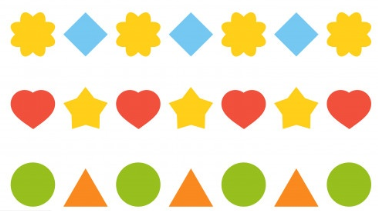 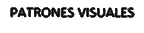 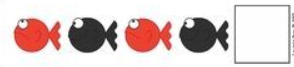 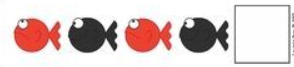 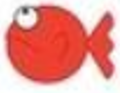 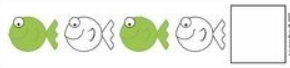 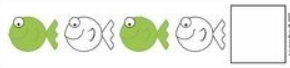 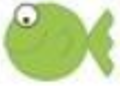 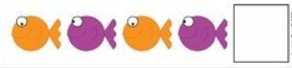 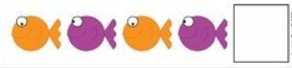 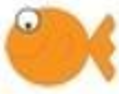 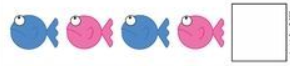 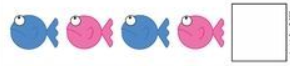 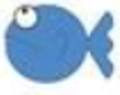 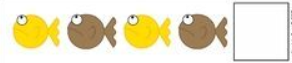 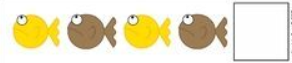 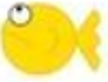 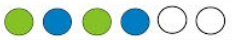 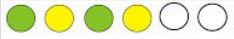 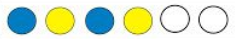 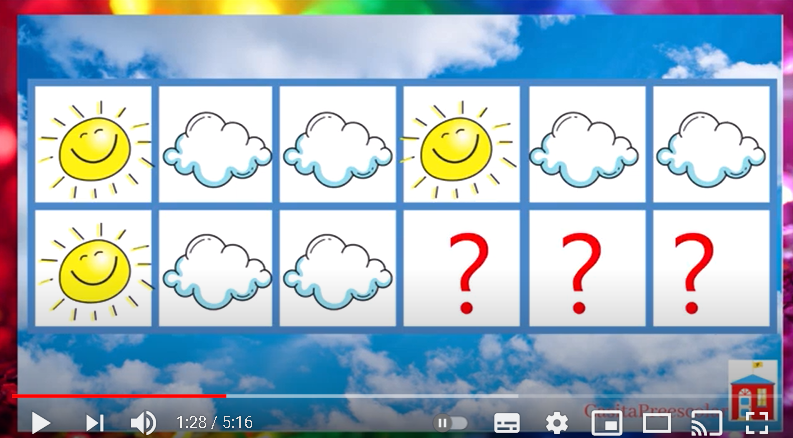 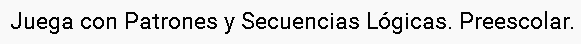 https://www.youtube.com/watch?v=nXvuji6-mJc&ab_channel=CasitaPreescolar
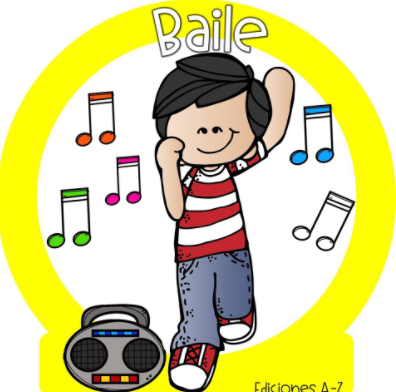 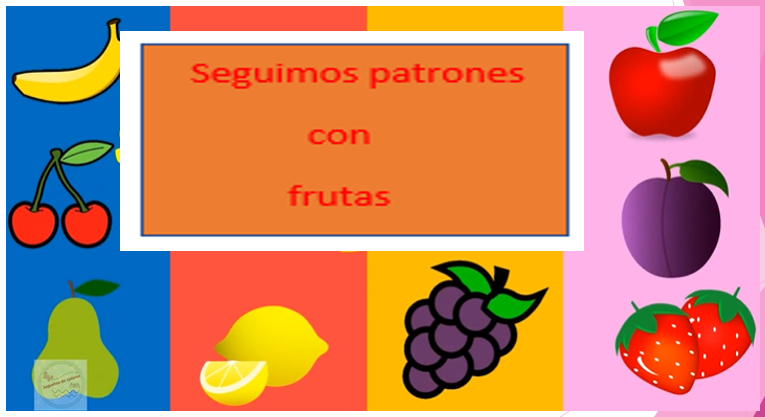 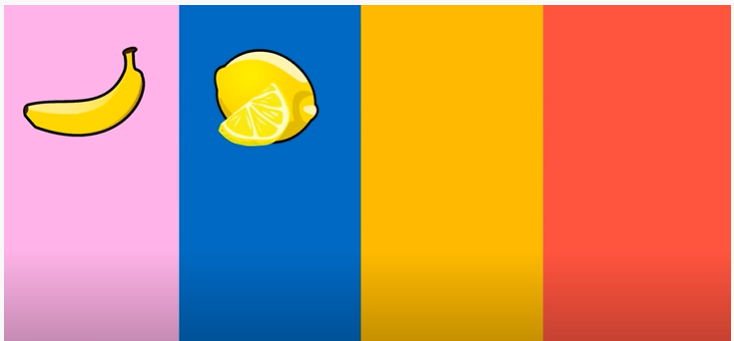 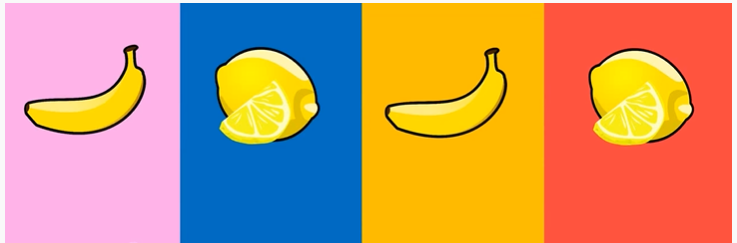 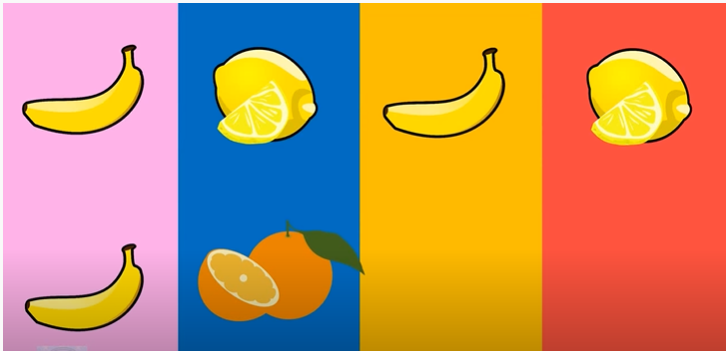 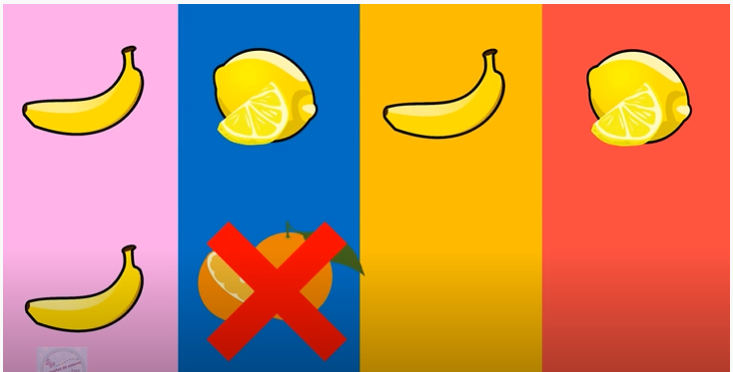 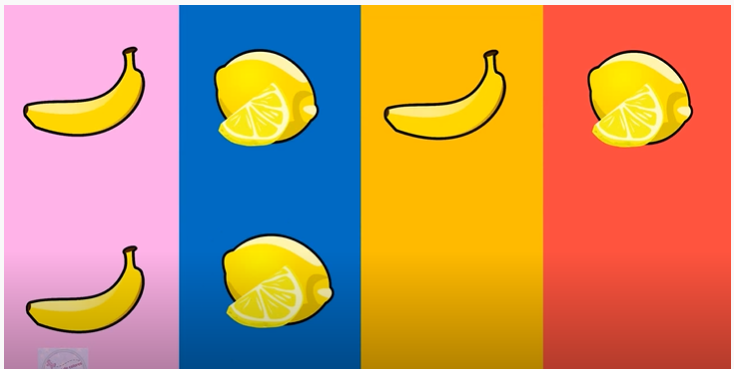 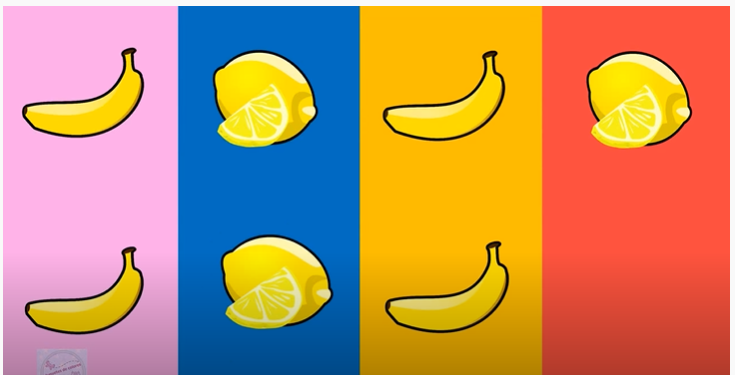 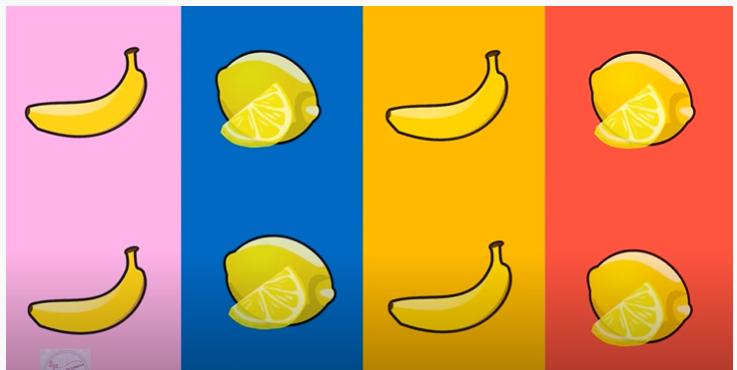 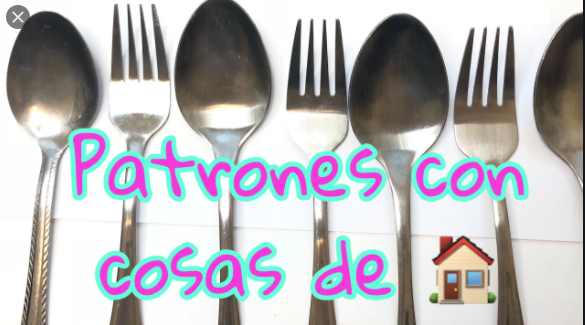 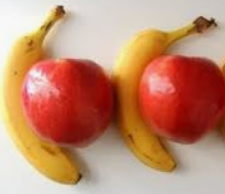 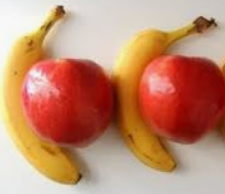 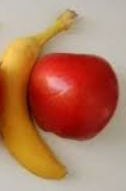 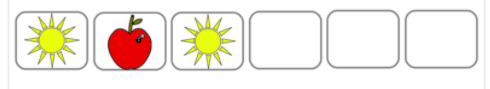 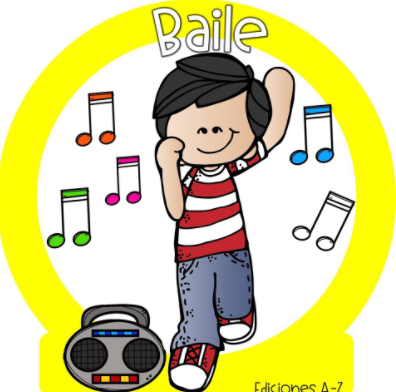 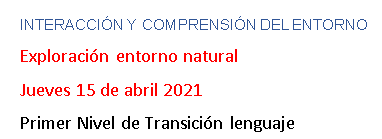 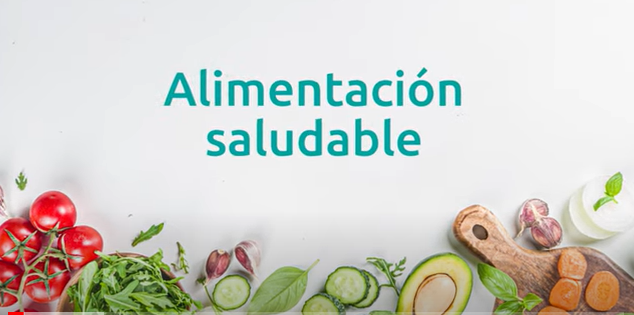 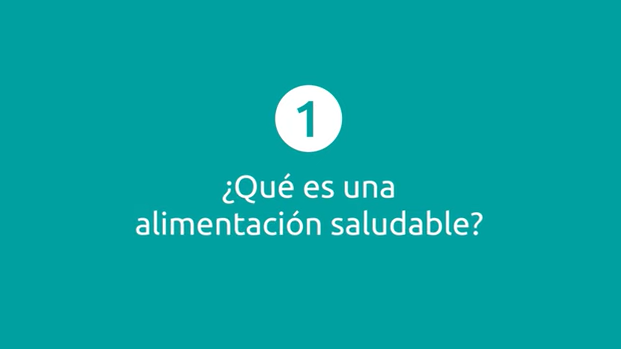 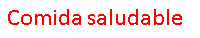 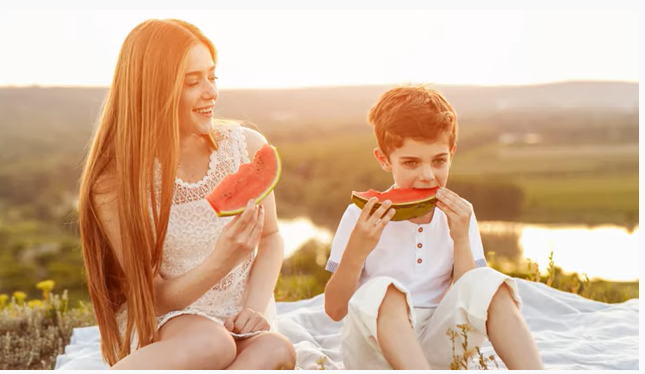 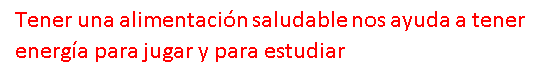 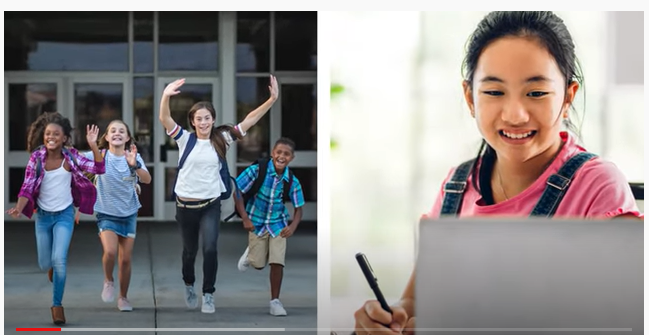 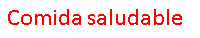 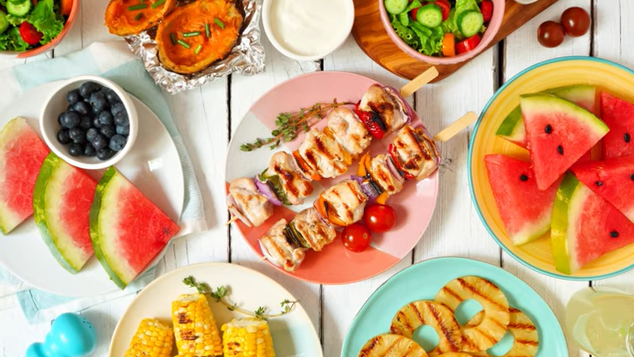 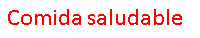 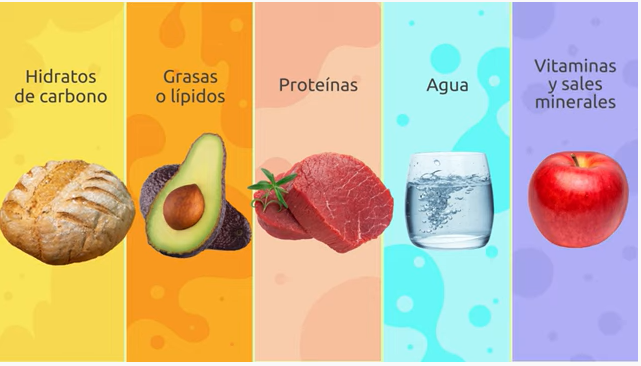 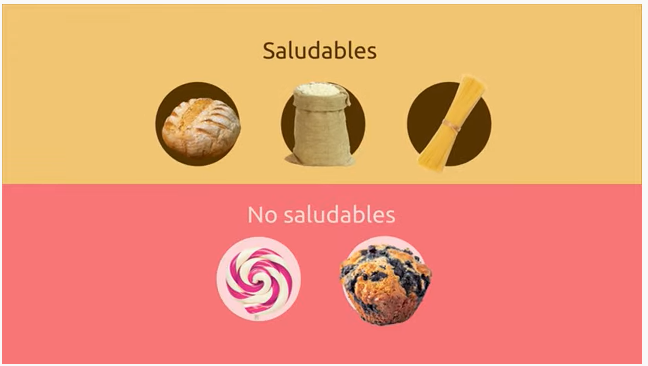 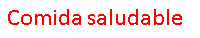 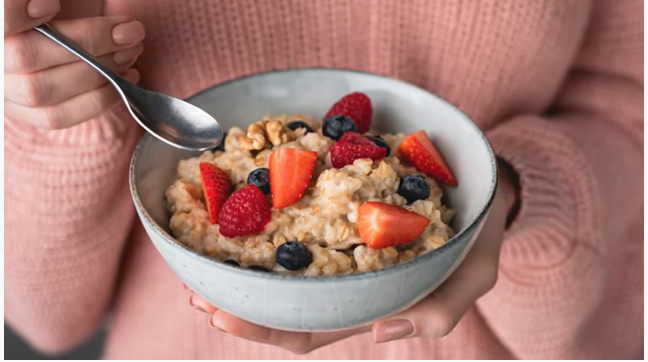 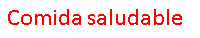 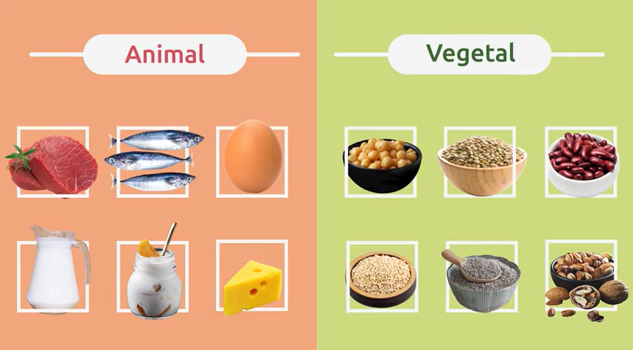 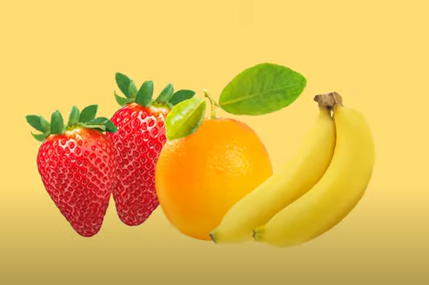 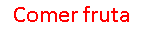 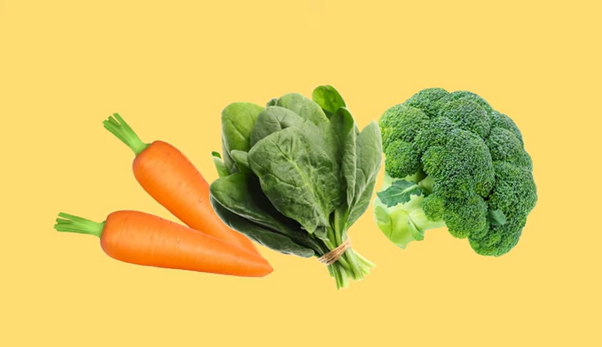 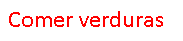 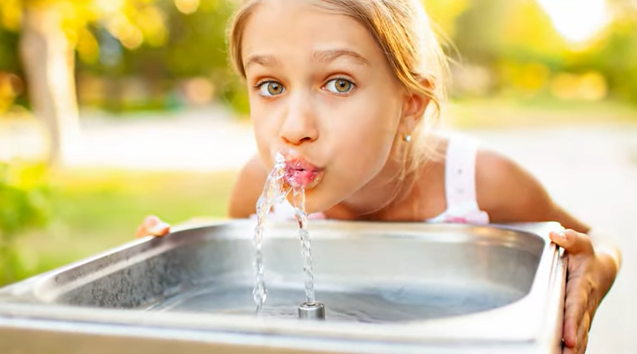 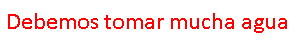 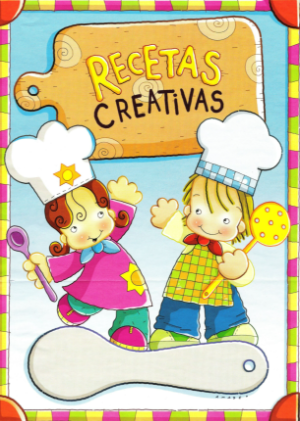 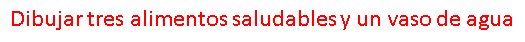